Sucessão legítima
Não há testamento;

O testamento é inválido;

Testamento não abrange todos os bens do sucedido;

Testamento extrapola limites da legítima;

Testamento é caduco
Sucessão na linha reta descendente
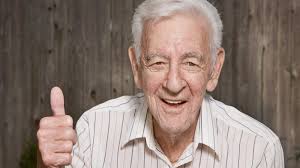 Classe dos descendentes
1º grau
1º grau
1º grau
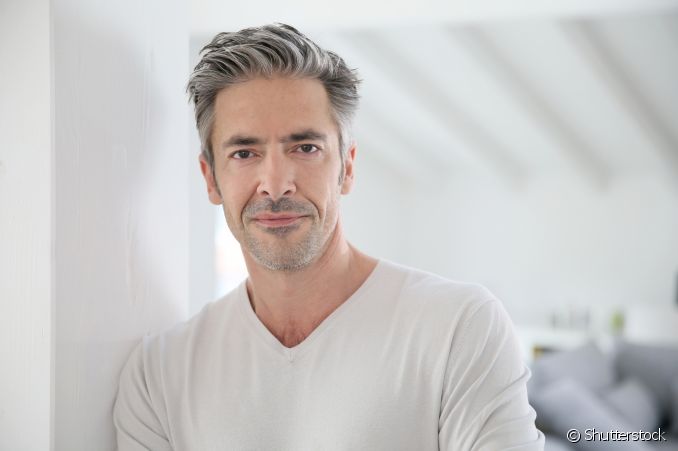 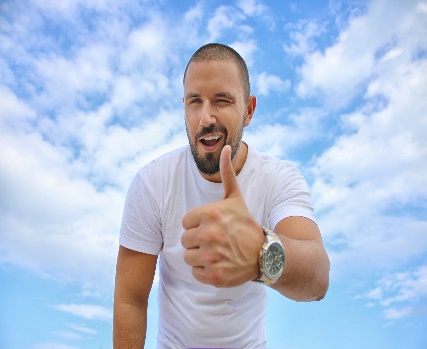 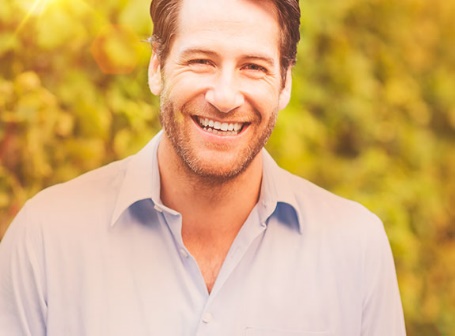 Sucessão na linha reta descendente
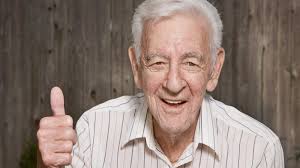 Parentes de mesma classe e mesmo grau recebem por cabeça (por direito próprio).
1º grau
1º grau
1º grau
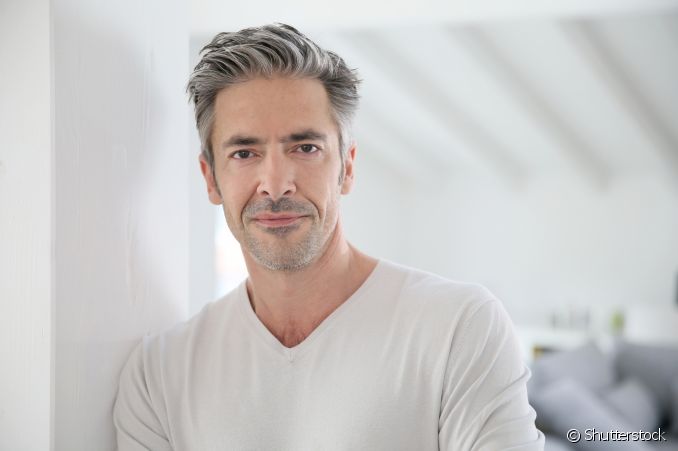 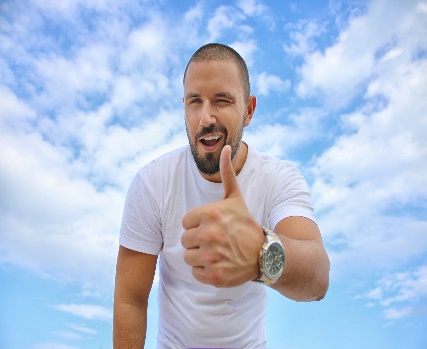 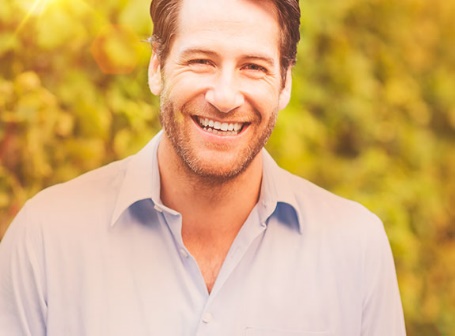 1/3
1/3
1/3
Sucessão na linha reta descendente
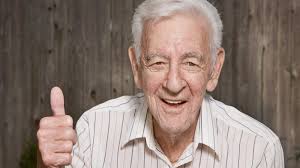 1º grau
1º grau
1º grau
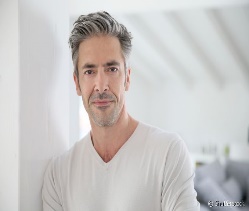 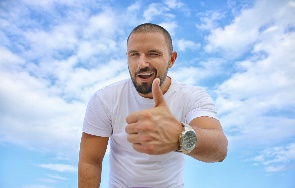 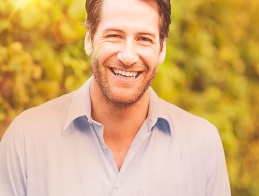 1/3
1/3
1/3
2º grau
2º grau
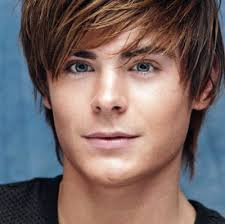 2º grau
2º grau
2º grau
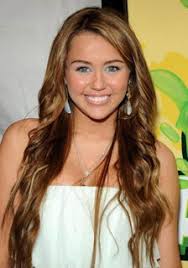 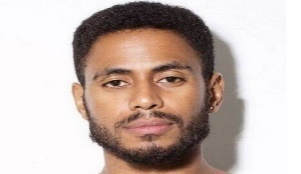 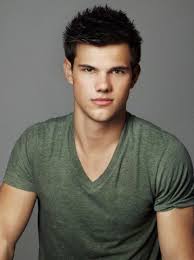 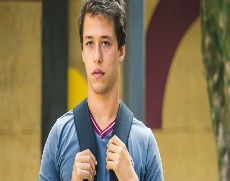 Sucessão na linha reta descendente
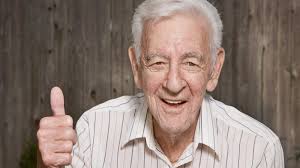 Os descentes mais próximos excluem os parentes mais remotos...(artigo 1.833, CC)
1º grau
1º grau
1º grau
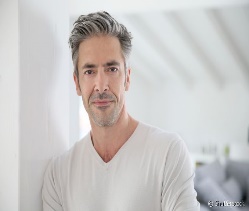 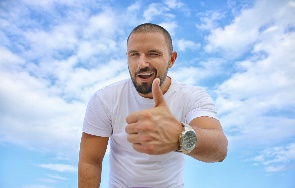 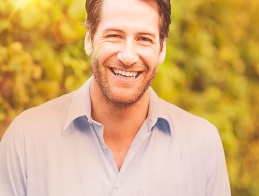 Assim, se todos os descendentes mais próximos estiverem vivos, os de grau mais remoto não herdarão. Netos, nesse caso, não vão herdar diretamente do avô.
1/3
1/3
1/3
2º grau
2º grau
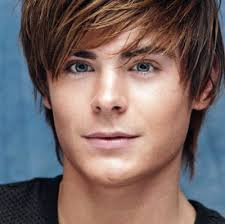 0
2º grau
2º grau
2º grau
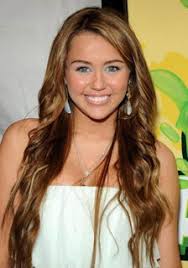 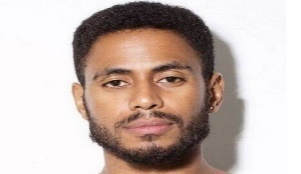 0
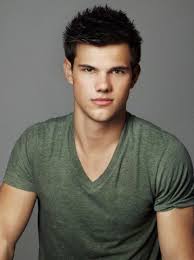 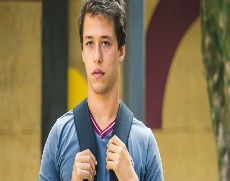 0
0
0
Sucessão na linha reta descendente
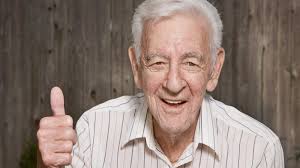 1º grau
1º grau
1º grau
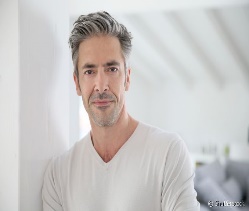 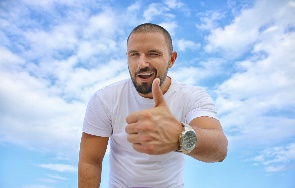 Filho pré-morto
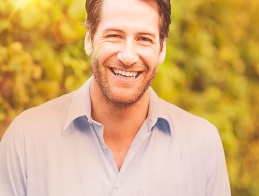 Filhos
2º grau
2º grau
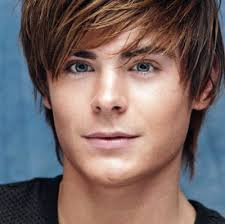 2º grau
2º grau
2º grau
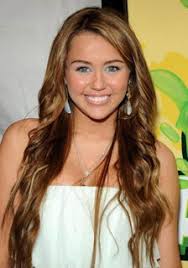 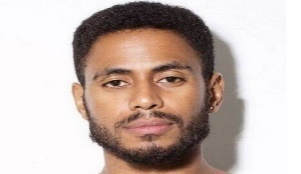 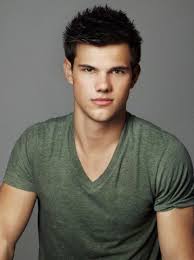 Netos
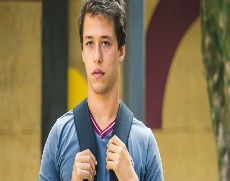 Sucessão na linha reta descendente
Pela representação, parentes de graus diversos podem herdar ao mesmo tempo.
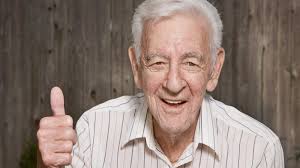 Os descentes mais próximos excluem os parentes mais remotos, salvo direito de representação. (art. 1.833, CC)
1º grau
1º grau
1º grau
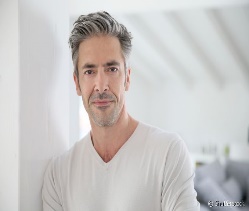 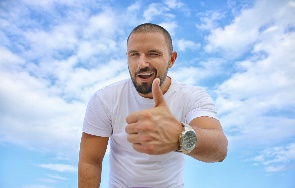 Filho pré morto
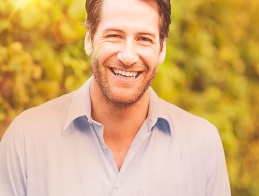 Se descendentes estiverem no mesmo grau, recebem por cabeça. Se estiverem em graus distintos, os  descendentes de grau mais remoto herdam por representação (art.1.835, CC)
1/3
2º grau
2º grau
1/3
2º grau
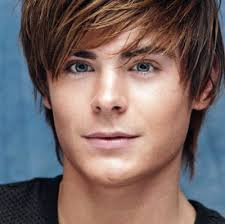 1/9
2º grau
2º grau
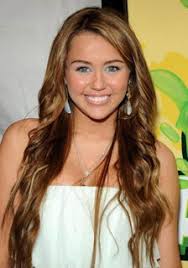 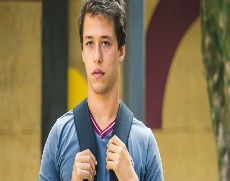 1/9
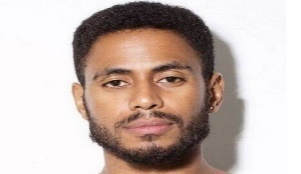 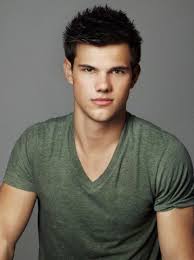 1/9
0
0
Sucessão na linha reta descendente
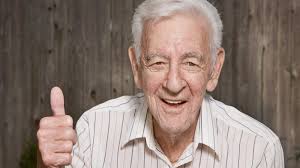 Descendentes da mesma classe têm os mesmos direitos de sucessão de seus ascendentes (art. 1.834, CC)
Todos os filhos faleceram antes do pai
1º grau
1º grau
1º grau
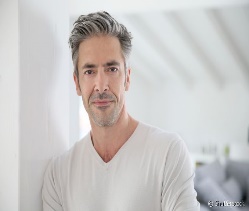 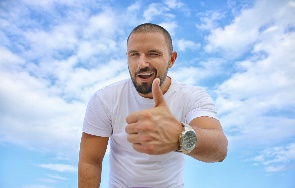 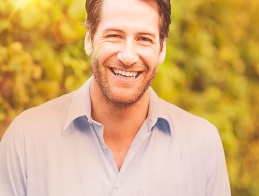 1/3
2º grau
2º grau
1/3
2º grau
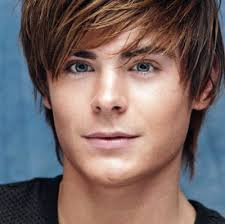 Só há direito de representação, quando os graus entre parentes da mesma classe são diferentes.
1/5
2º grau
2º grau
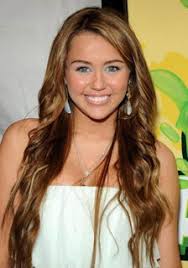 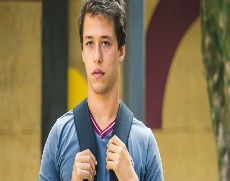 1/5
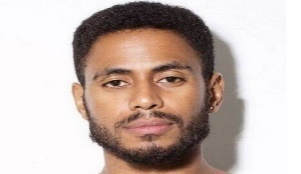 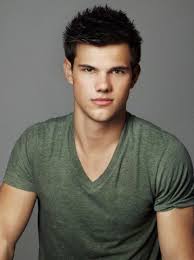 1/5
1/5
1/5
Sucessão na linha reta descendente
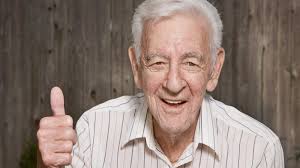 1º grau
Filho faleceu antes do pai
1º grau
1º grau
(receberia 1/3, mas faleceu antes do pai)
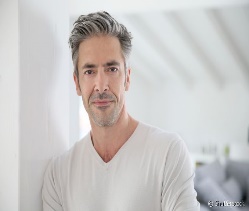 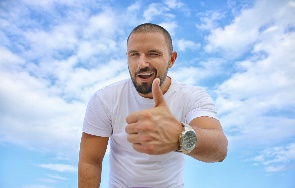 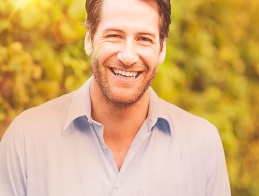 1/3
2º grau
Neto faleceu antes do avô
2º grau
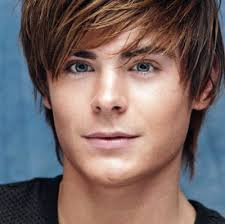 (receberia 1/9 por representação, pois quando o avô morreu, pai já estava morto. Mas, também faleceu antes do avô)
1/3
2º grau
2º grau
2º grau
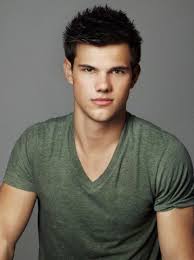 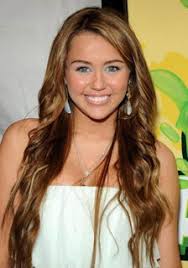 3º grau
3º grau
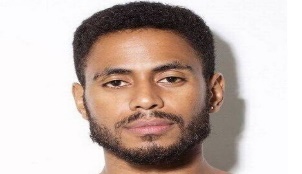 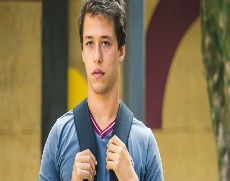 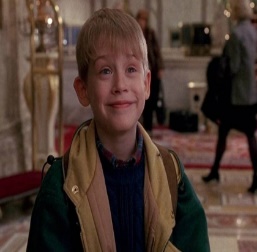 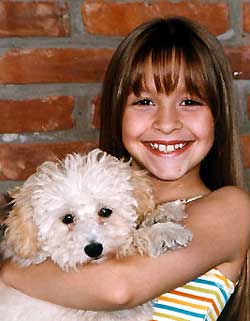 0
1/9
Bisnetos receberão por estirpe
0
1/9
Representação na linha descendente é ilimitada
1/18
1/18
Sucessão na linha reta ascendente
Classe dos ascendentes
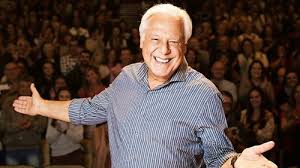 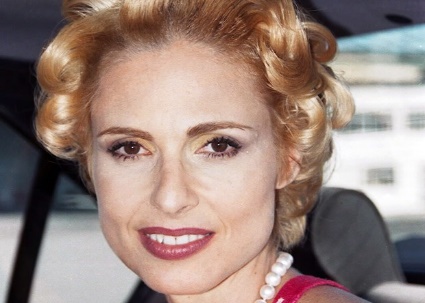 1º grau
Linha materna
1º grau
Linha paterna
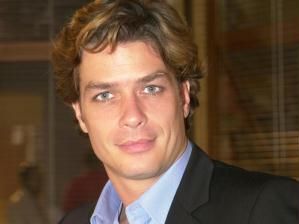 Sucessão na linha reta ascendente
Classe dos ascendentes
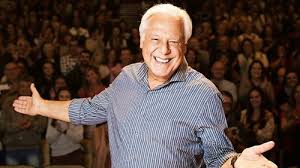 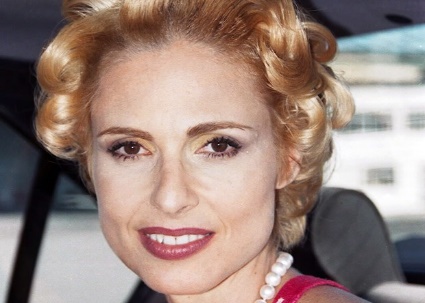 1/2
1/2
1º grau
Linha materna
1º grau
Linha paterna
Na classe ascendente, grau mais próximo exclui o mais remoto, sem distinção de linhas (art. 1836, § 1º).
Os ascendentes da linha materna herdam o mesmo que os ascendentes da linha paterna
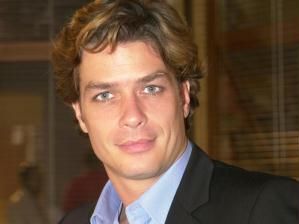 Sucessão na linha reta ascendente
0
0
0
0
Na classe ascendente não há direito de representação
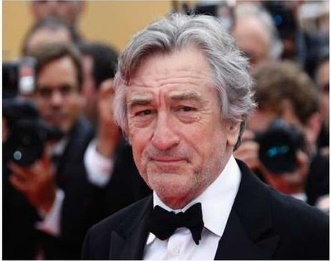 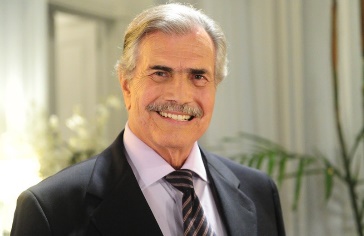 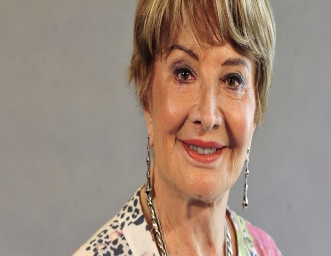 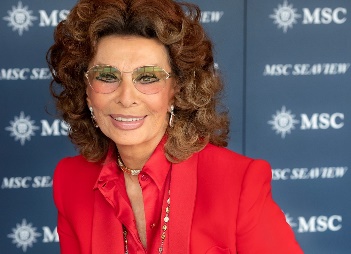 2º grau
2º grau
2º grau
2º grau
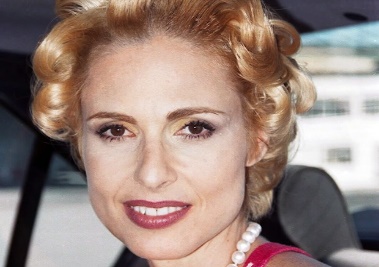 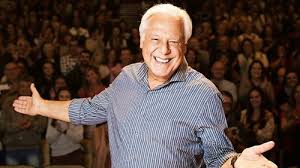 Recebe tudo!!!
Pai falece antes do filho
1º grau
Linha materna
1º grau
Linha paterna
Parente de grau mais próximo exclui o de grau mais remoto
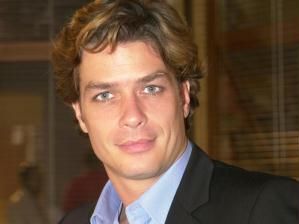 Filho falece antes dos avós
Sucessão na linha reta ascendente
1/4
1/4
1/4
1/4
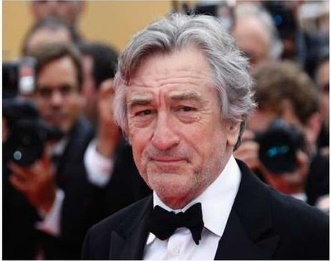 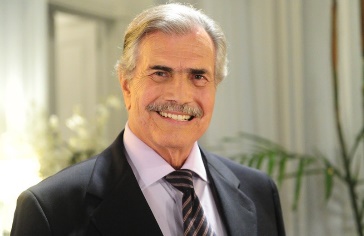 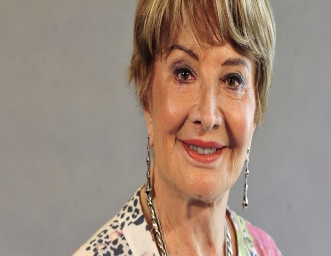 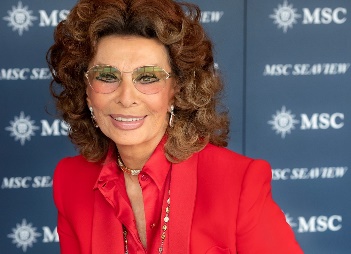 2º grau
2º grau
2º grau
2º grau
1/2
1/2
Mãe também faleceu antes do filho
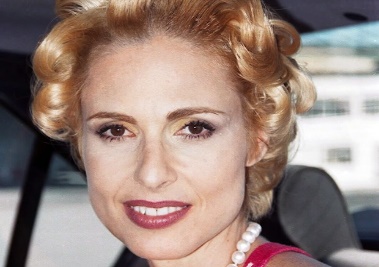 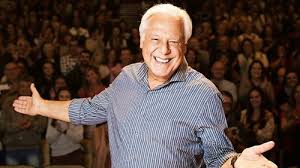 Pai falece antes do filho
1º grau
Nesse caso, recebem por cabeça, não por representação
Linha materna
1º grau
Linha paterna
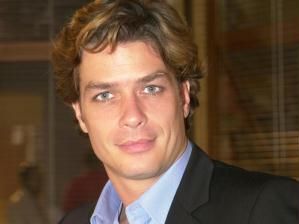 Filho falece antes dos avós
Sucessão na linha reta ascendente
1/4
1/4
1/2
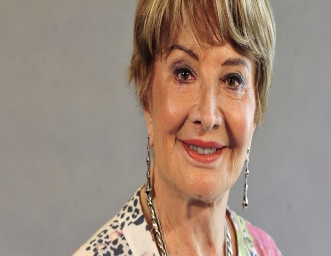 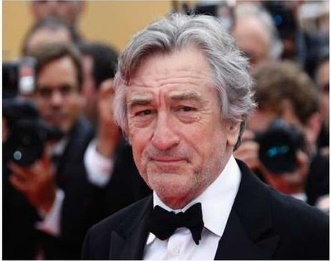 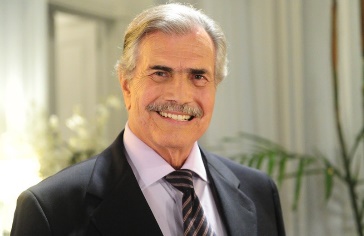 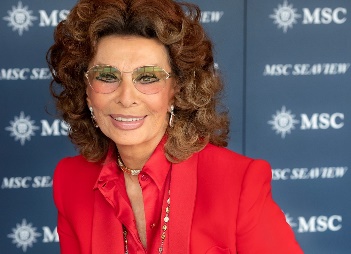 Havendo igualdade em grau e diversidade em linha, os ascendentes da linha paterna herdam a metade, cabendo a outra aos da linha materna (art. 1836, § 2º)
2º grau
2º grau
2º grau
2º grau
Mãe também faleceu antes do filho
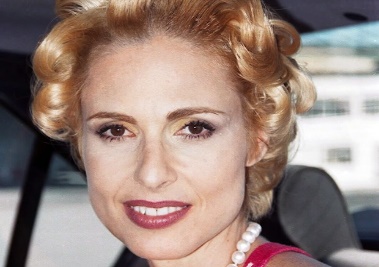 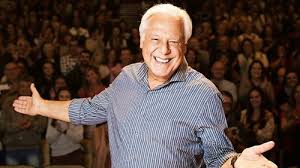 Pai falece antes do filho
1º grau
Linha materna
1º grau
Linha paterna
1/2
1/2
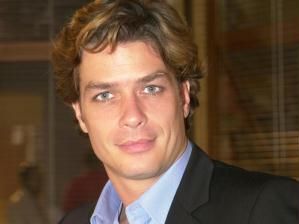 Filho falece antes dos avós
Sucessão na linha colateral
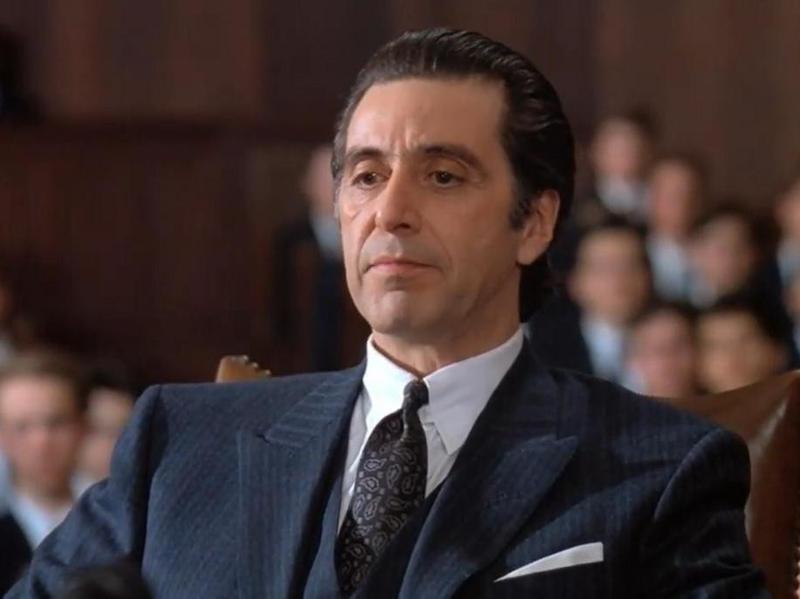 Não existe parente colateral de 1º grau.
Parentes colaterais mais próximos são os irmãos (2º grau)
1º grau linha reta (pai)
2º grau
 colateral (irmã)
2º grau colateral (irmã)
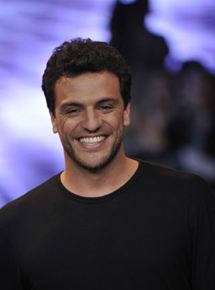 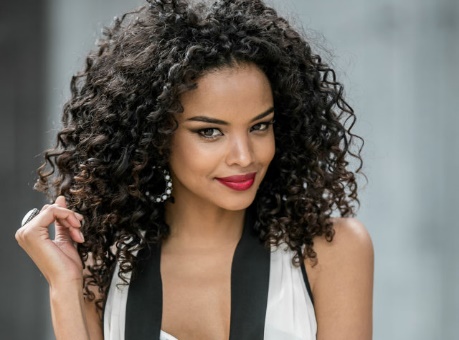 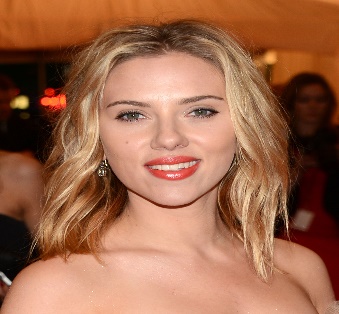 Sucessão na linha colateral
Na classe dos colaterais, os mais próximos excluem os mais remotos... (art. 1.840, CC)
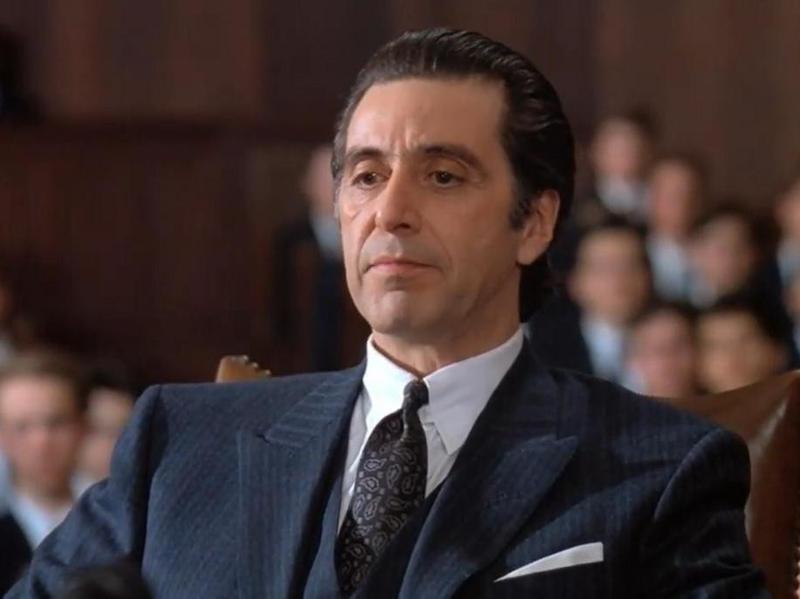 Quando filho faleceu, pai já havia morrido
1º grau, linha reta (pai)
2º grau, linha colateral (irmã)
2º grau, linha colateral (irmã)
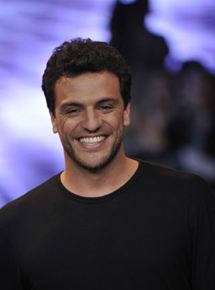 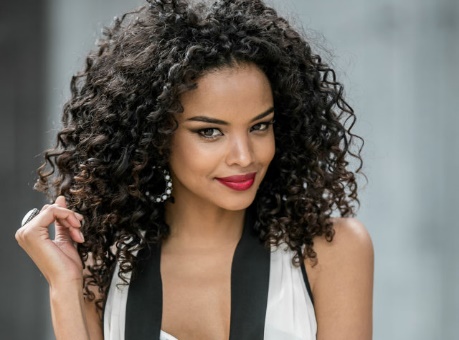 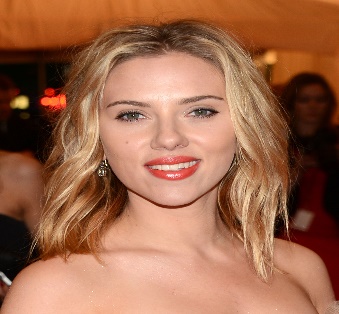 1/2
1/2
Sucessão na linha colateral
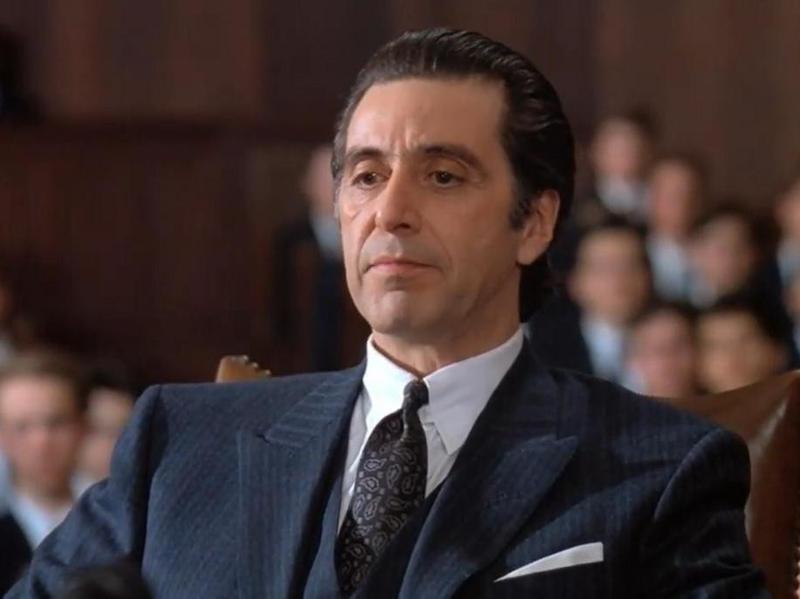 Quando filho faleceu, pai já havia morrido e a irmã também.
... salvo o direito de representação concedido aos filhos dos irmãos(art. 1.840, CC)
1º grau
2º grau
2º grau
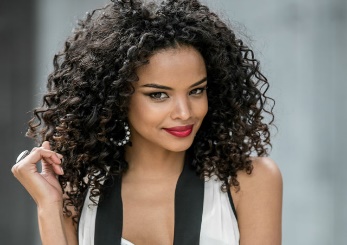 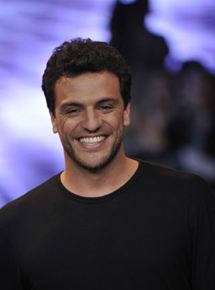 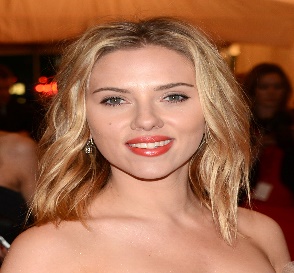 1/2
Na linha colateral, o direito de representação apenas é concedido para filhos de irmãos.
3º grau (sobrinha)
3º grau (sobrinha)
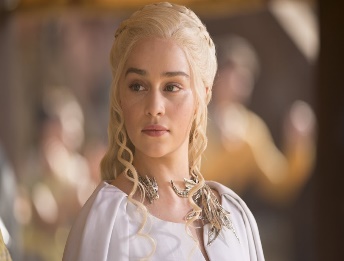 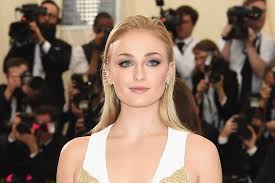 1/4
1/4
Sucessão na linha colateral
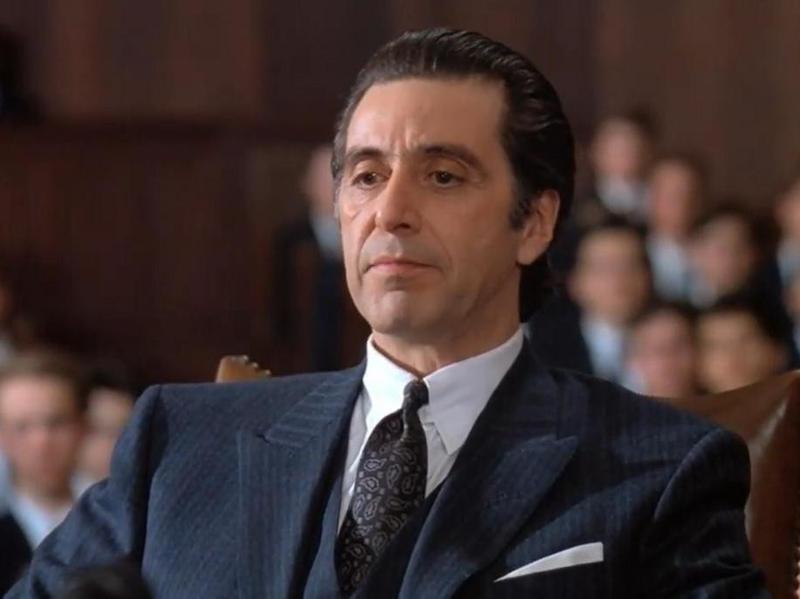 Concorrendo filhos de irmãos falecidos, herdam por cabeça (art. 1843, § 1º, CC)
1º grau
2º grau
2º grau
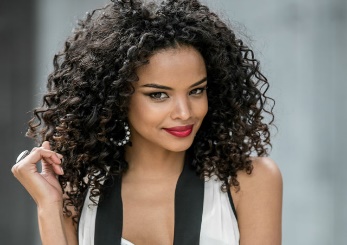 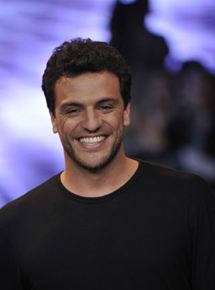 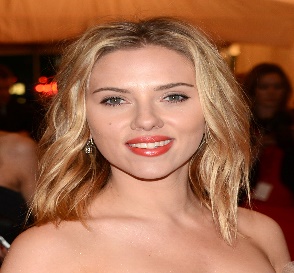 3º grau (sobrinha)
3º grau (sobrinha)
3º grau (sobrinho)
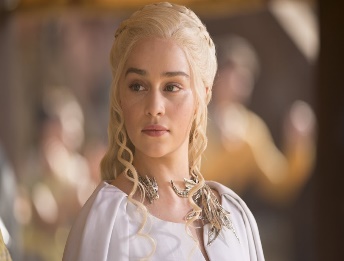 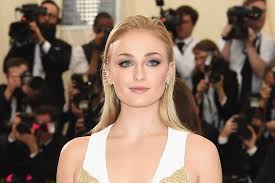 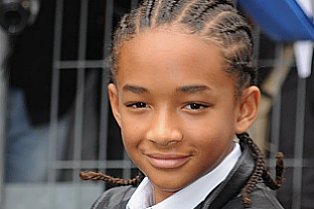 1/3
1/3
1/3
Sucessão na linha colateral
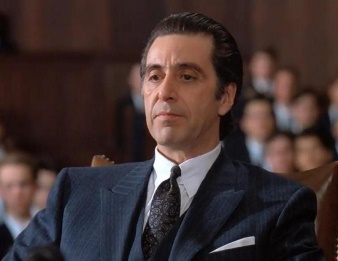 Quando filho faleceu, pai já havia morrido, a  irmã e as sobrinhas também.
1º grau linha reta (pai)
2º grau colateral (irmã)
2º grau colateral (irmã)
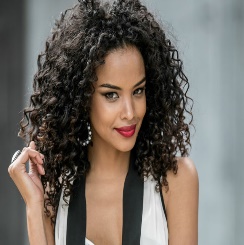 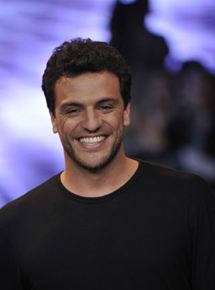 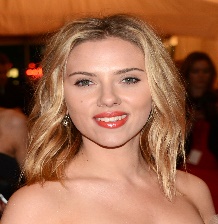 Herda tudo do irmão!
3º grau colateral (sobrinha)
3º grau colateral (sobrinha)
Somente filhos de irmãos têm direito de representação, filhos de sobrinhos, não.
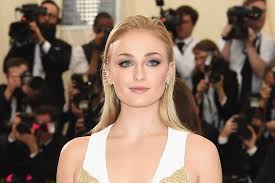 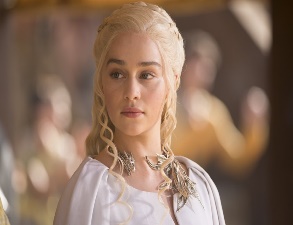 4º grau colateral (sobrinha-neta)
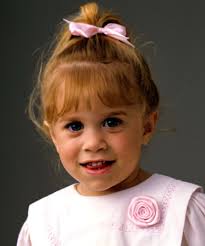 0
Sucessão na linha colateral
Quando sucedido faleceu, já eram falecidos todos os seus ascendentes e irmãos.
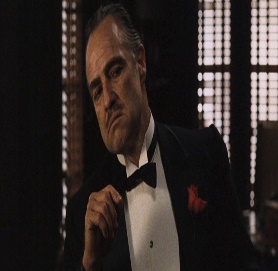 Na falta de irmãos, herdarão os filhos destes e, não os havendo, os tios (art. 1843, CC).
2º grau, linha reta, (avô)
3º grau colateral (tio)
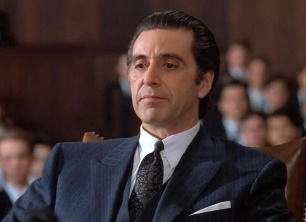 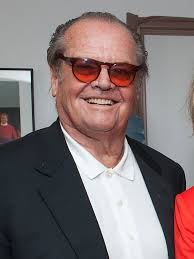 1º grau, linha reta (pai)
2º grau colateral (irmã)
0
2º grau colateral (irmã)
4º grau colateral (prima)
4º grau colateral (primo)
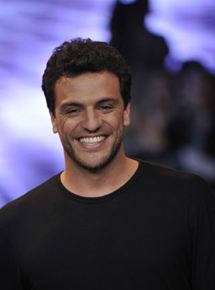 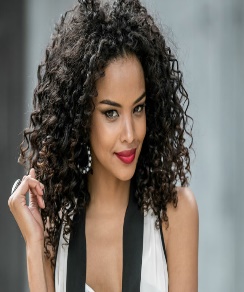 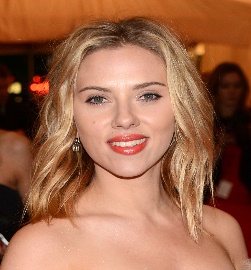 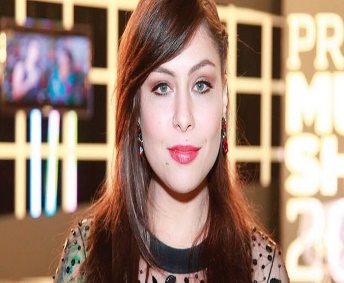 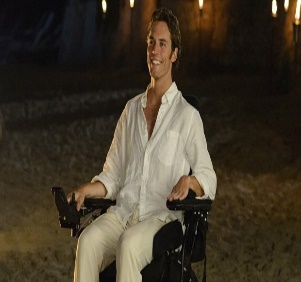 3º grau colateral (sobrinha)
3º grau colateral (sobrinha)
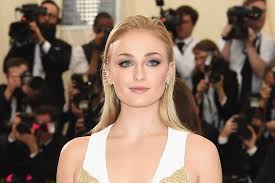 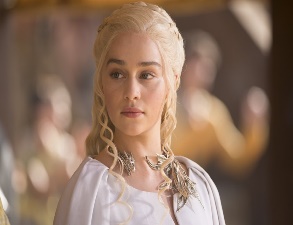 0
0
1/2
1/2
Sucessão na linha colateral
Quando sucedido faleceu, já eram falecidos todos os seus ascendentes e irmãos.
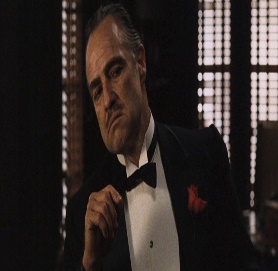 Na falta de irmãos, herdarão os filhos destes e, não os havendo, os tios (art. 1843, CC).
2º grau, linha reta, (avô)
3º grau colateral (tio)
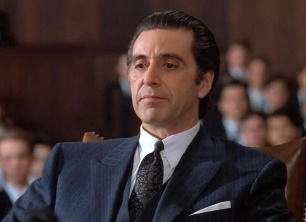 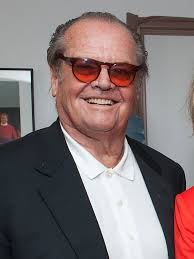 1º grau, linha reta (pai)
100%
2º grau colateral (irmã)
2º grau colateral (irmã)
4º grau colateral (prima)
4º grau colateral (primo)
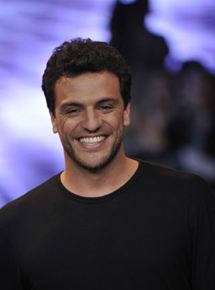 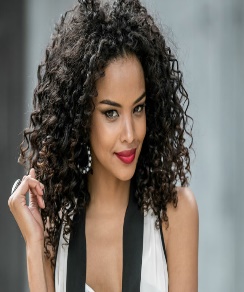 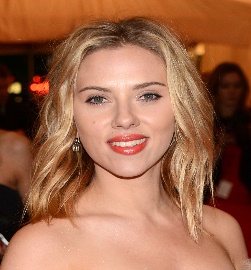 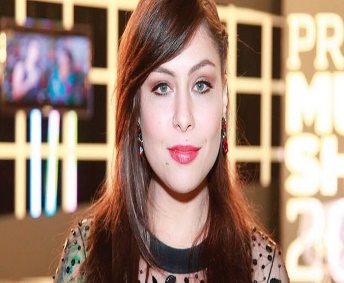 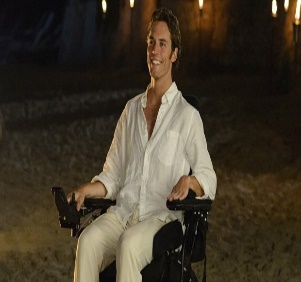 3º grau colateral (sobrinha)
3º grau colateral (sobrinha)
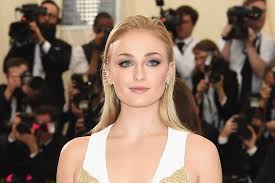 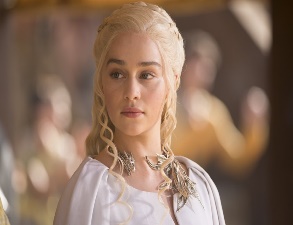 0
0
1/2
1/2
Sucessão na linha colateral
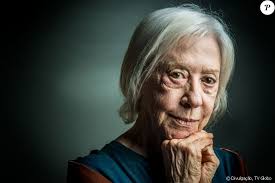 3º grau linha retal (bisavó)
4º grau linha colateral (tio- avô)
2º grau, linha reta, (avô)
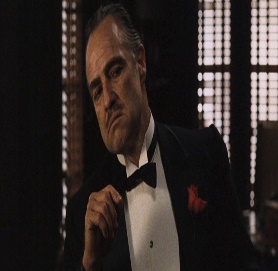 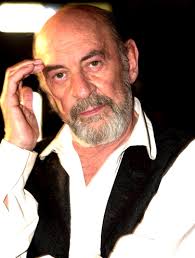 1/4
3º grau colateral (tio)
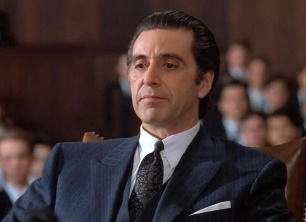 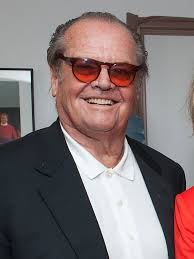 1º grau, linha reta (pai)
2º grau colateral (irmã)
4º grau colateral (prima)
2º grau colateral (irmã)
4º grau colateral (primo)
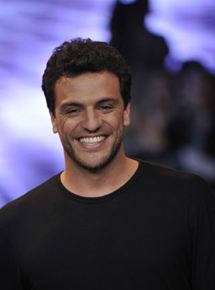 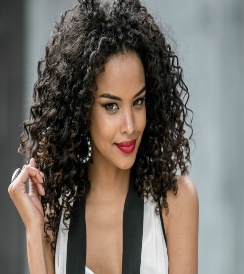 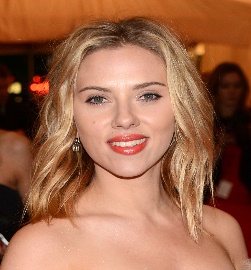 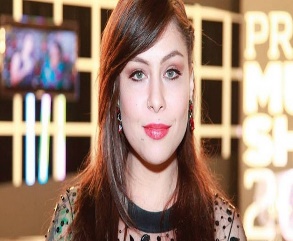 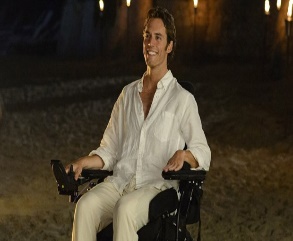 3º grau colateral (sobrinha)
1/4
1/4
3º grau colateral (sobrinha)
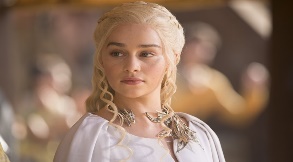 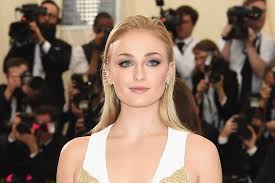 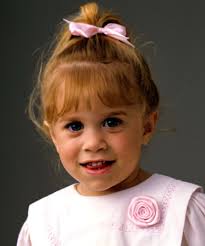 1/4
4º grau colateral (sobrinha-neta)
Sucessão na linha colateral
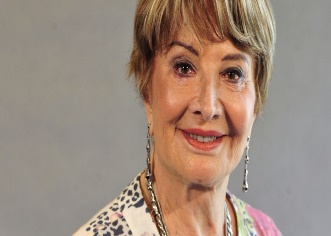 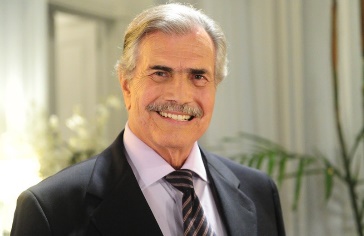 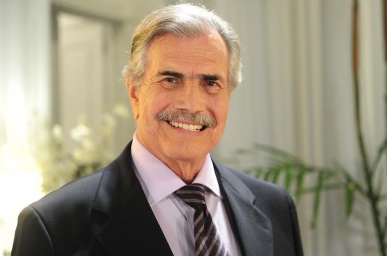 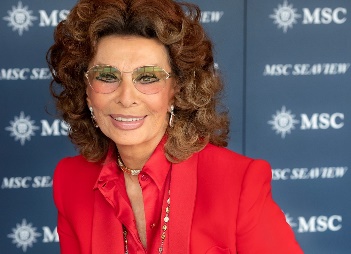 Colateral de 2º grau
Colateral de 2º grau
Colateral de 2º grau
Colateral de 2º grau
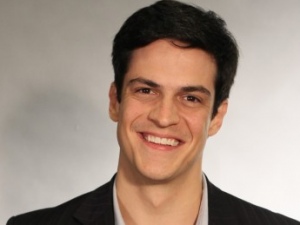 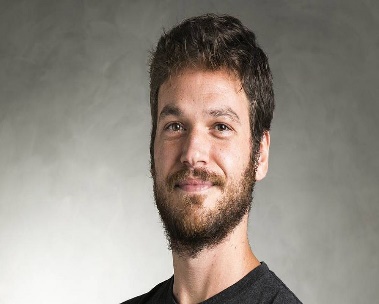 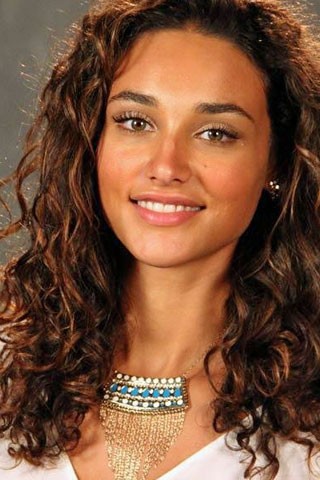 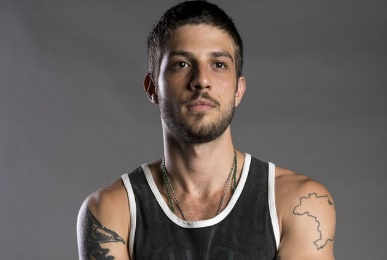 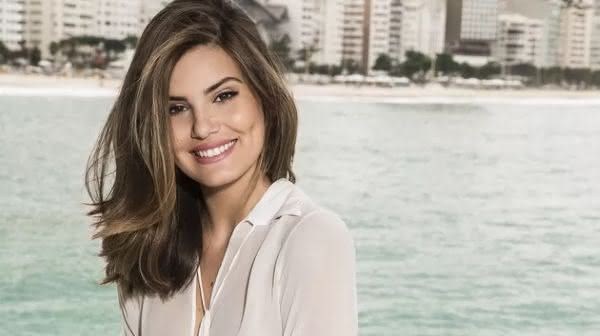 Sucessão na linha colateral
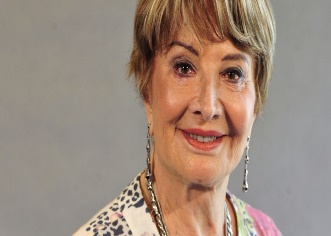 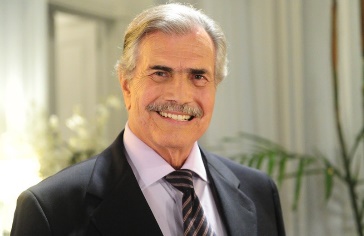 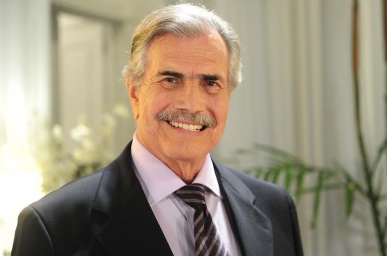 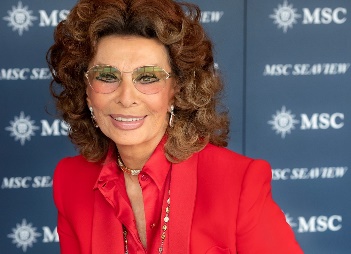 Colateral de 2º grau
Art. 1843, §2º
Colateral de 2º grau
Colateral de 2º grau
Colateral de 2º grau
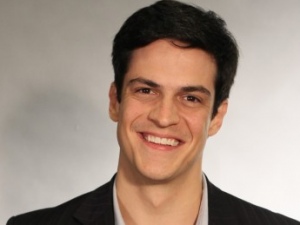 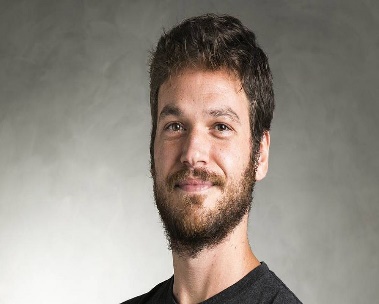 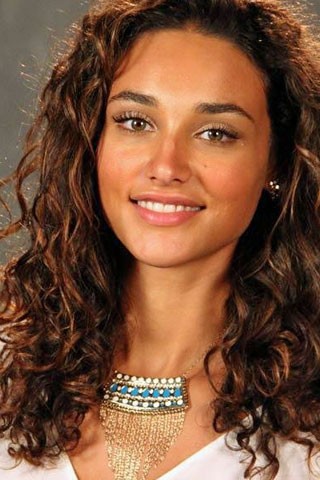 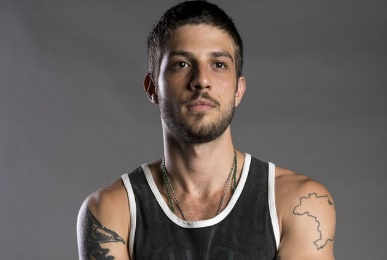 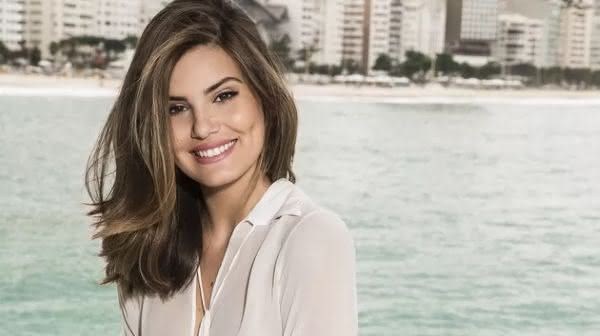 X
X/2
X/2
X
Sucessão na linha colateral
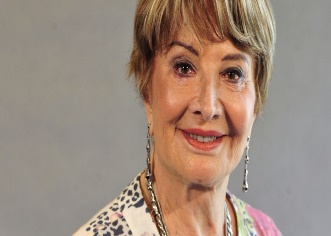 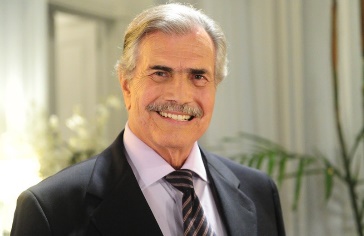 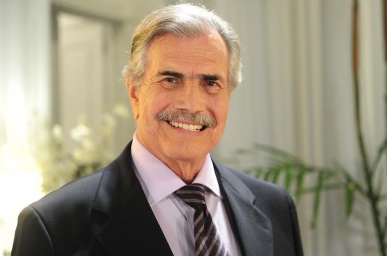 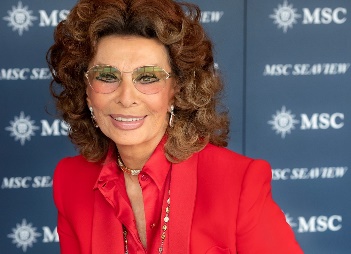 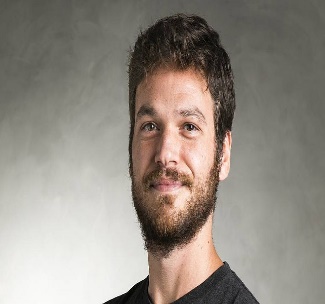 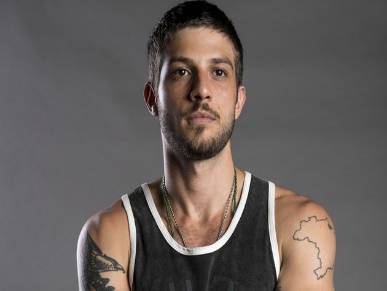 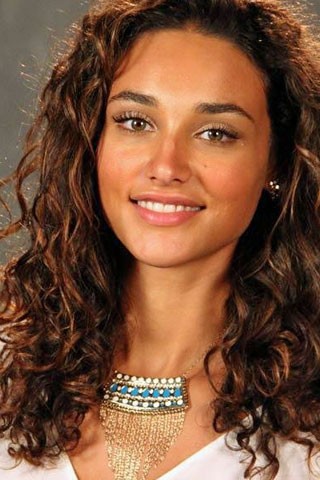 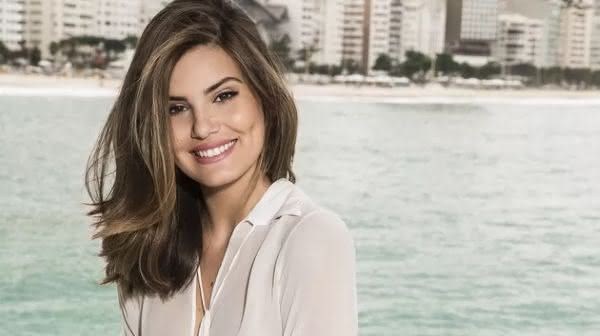 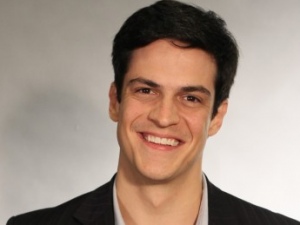 Filhos de irmãos unilaterais também herdam metade que os filhos de irmãos bilaterais 1.843, §2º
A regra não se estende para sobrinhos-netos, que herdarão a mesma quantia por cabeça
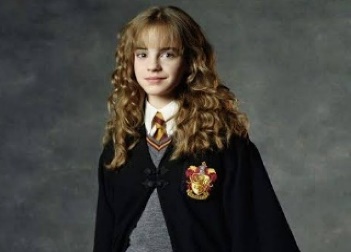 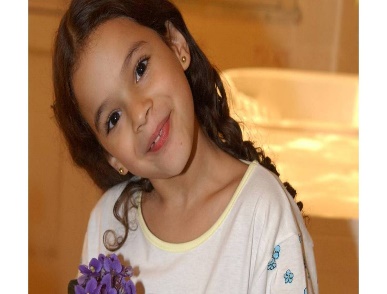 X
X/2
Sucessão do cônjuge
Quando  cônjuge é herdeiro? Art. 1.830, CC: Somente é reconhecido direito sucessório ao cônjuge sobrevivente se, ao tempo da morte do outro, não estavam separados judicialmente, nem separados de fato há mais de dois anos, salvo prova, neste caso, de que essa convivência se tornara impossível sem culpa do sobrevivente.

1º requisito: cônjuges não estão separados judicialmente;

2º requisito: cônjuges não estão separados de fato há mais de dois anos;

3º requisito: cônjuges não estarem separados de fato há mais de dois anos por culpa concorrente ou por culpa exclusiva do cônjuge sobrevivente. (Discussão sobre culpa envolvendo a EC 66/2010 e a culpa mortuária, bem como possibilidade de herdar após rompimento da vida comum)
SUCESSÃO DO CÔNJUGE
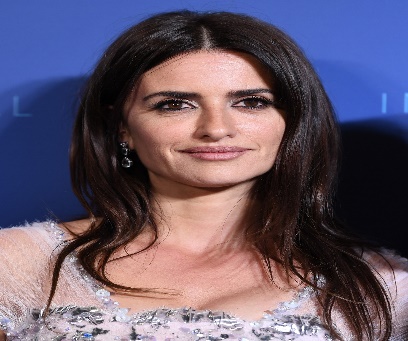 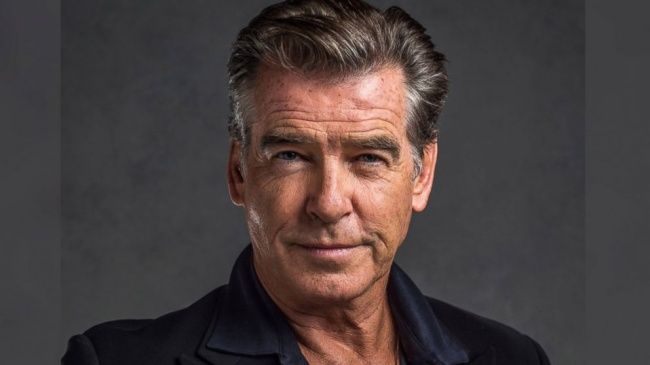 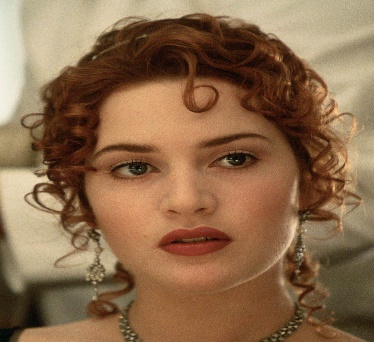 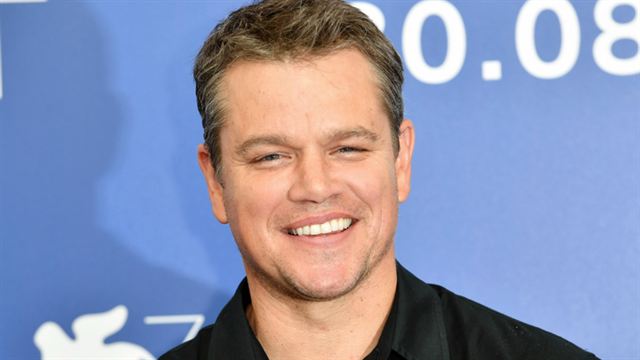 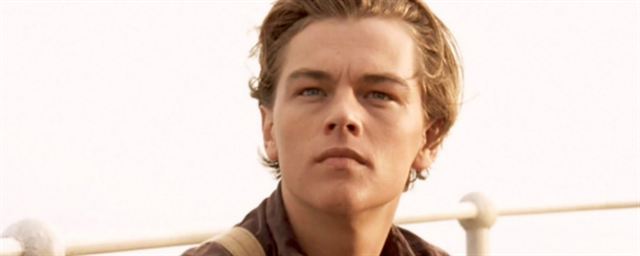 Sucessão do cônjuge
Cônjuge ocupa terceiro lugar na ordem de vocação hereditária, enquanto parentes colaterais ocupam o 4º lugar (art. 1.829, III e IV)
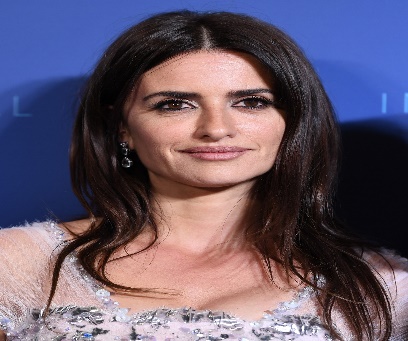 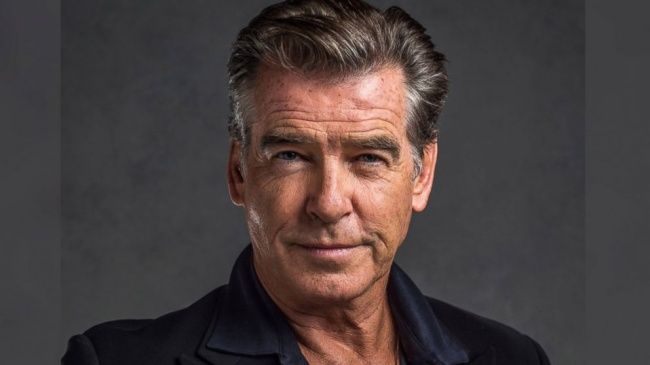 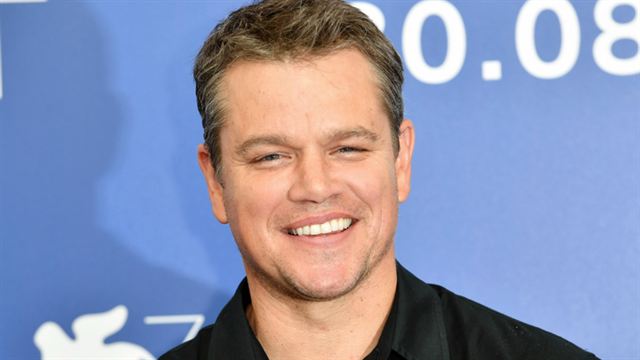 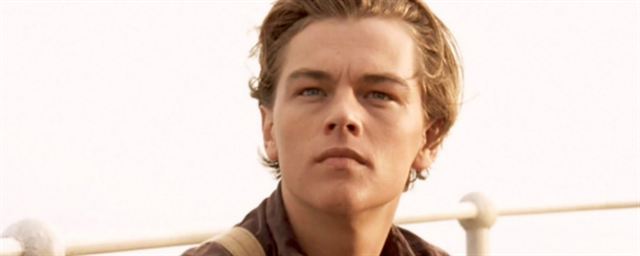 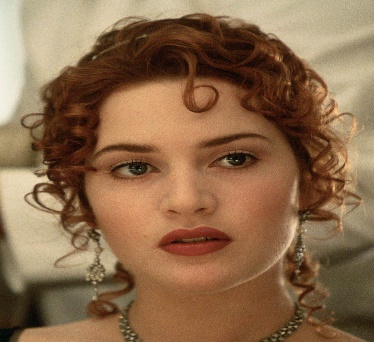 0
100%
Sucessão do cônjuge quando há descendentes
Concorrência sucessória condicionada aos regimes de bens do casamento (art. 1.829, I, CC)
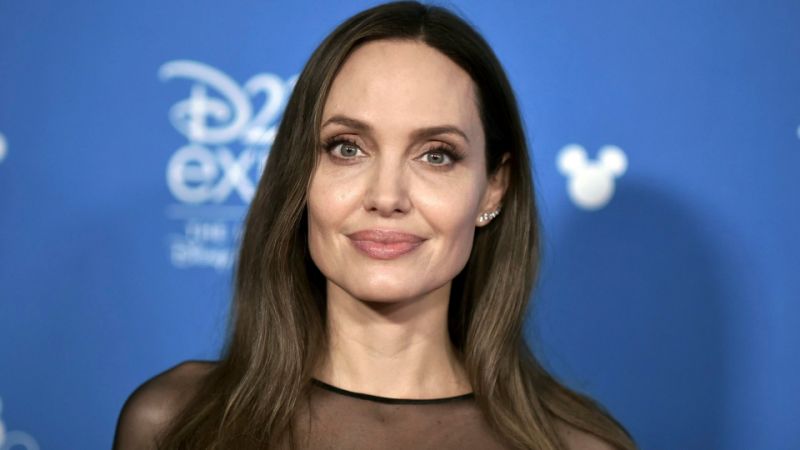 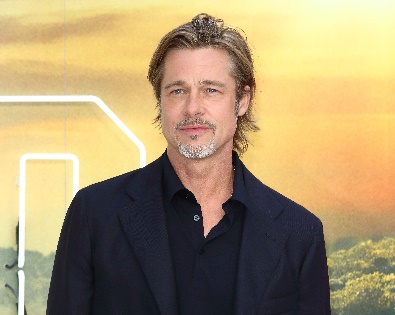 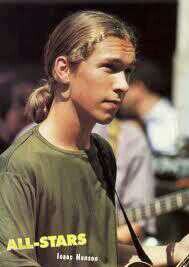 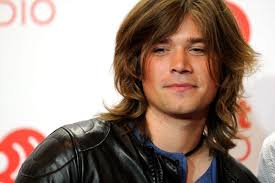 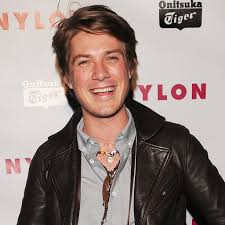 Sucessão do cônjuge quando há descendentes
Concorrência sucessória condicionada aos regimes de bens do casamento
Comunhão universal de bens
A sucessão defere-se: “I - aos descendentes, em concorrência com o cônjuge sobrevivente, salvo se casado este com o falecido no regime da comunhão universal...”
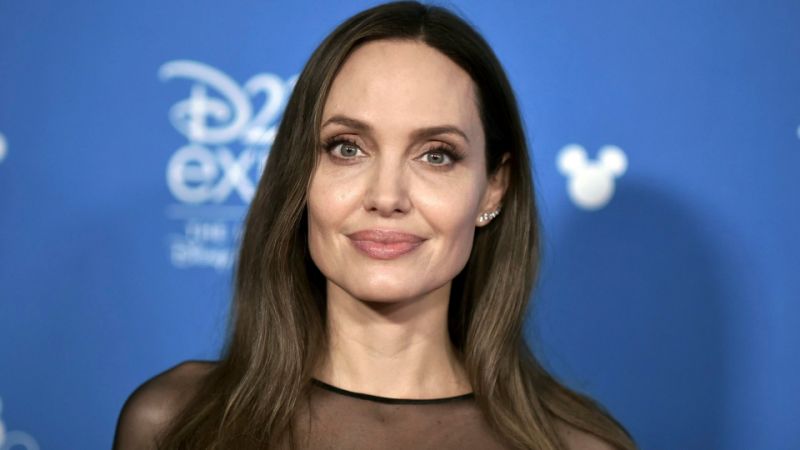 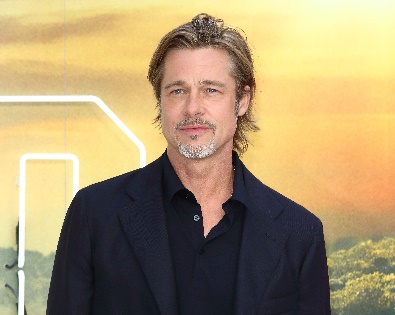 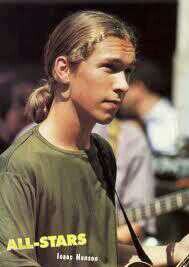 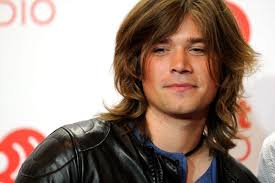 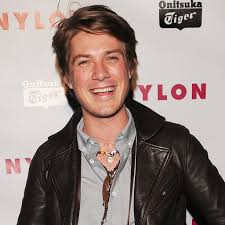 Sucessão do cônjuge quando há descendentes
Comunhão universal de bens
Bens Comuns
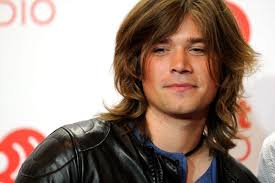 1/3
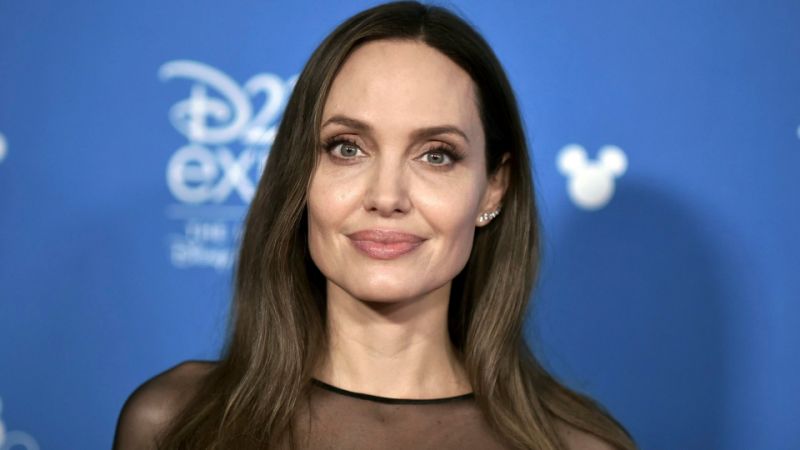 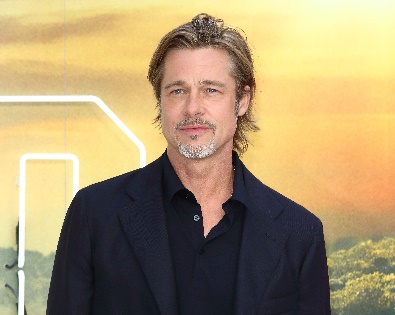 Cônjuge não será herdeiro concorrente
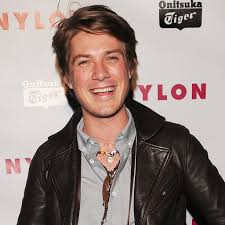 1/3
50% (1/2)
Herança
50% (1/2)
Meação
1/3
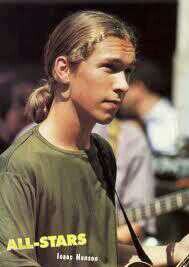 Cada filho herdou 1/6 de todos os bens comuns
Sucessão do cônjuge quando há descendentes
Regime da separação obrigatória de bens (hipóteses do art. 1.641)
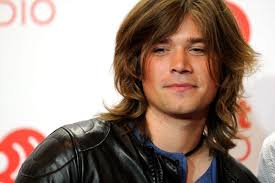 Bens Particulares
Bens Particulares
1/3
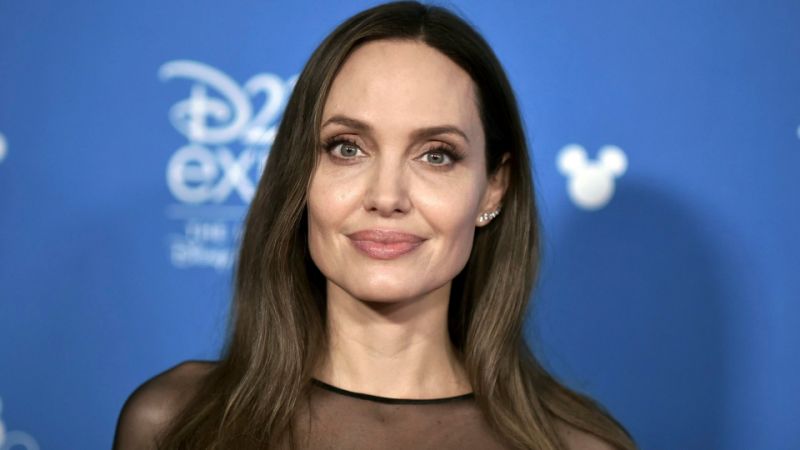 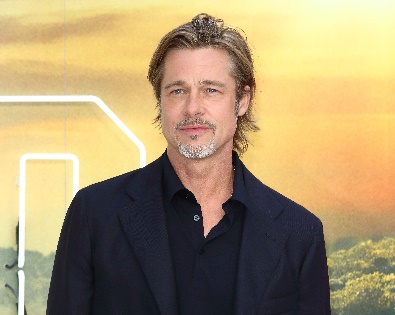 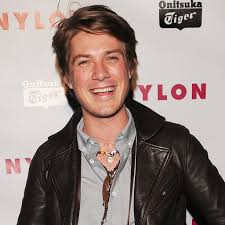 1/3
Herança
1/3
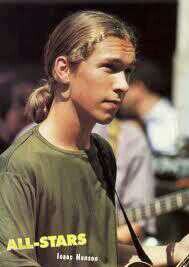 Cônjuge não será herdeiro concorrente.
“I -... , ou no da separação obrigatória de bens (art. 1.640, parágrafo único)...”
Sucessão do cônjuge quando há descendentes
Regime de comunhão parcial de bens
“I...; ou se, no regime da comunhão parcial, o autor da herança não houver deixado bens particulares;”
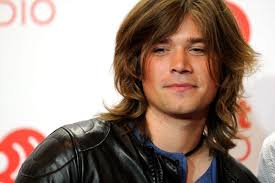 Só há bens comuns. Não deixou bens particulares
1/3
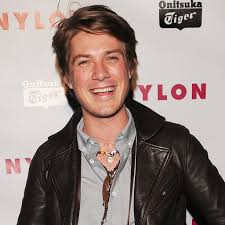 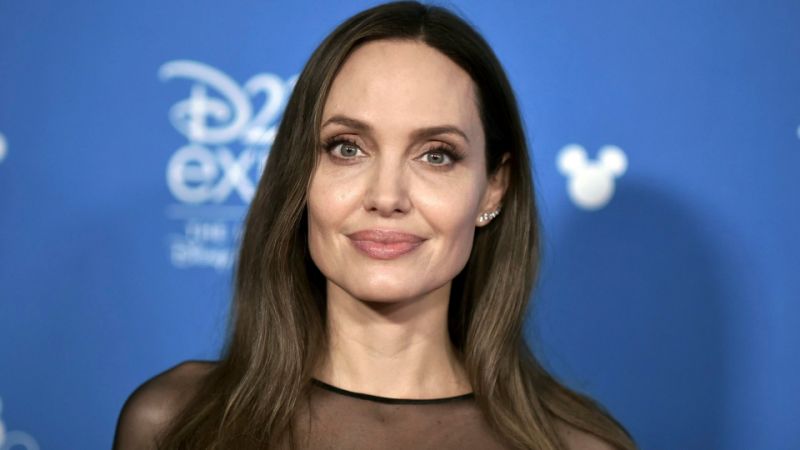 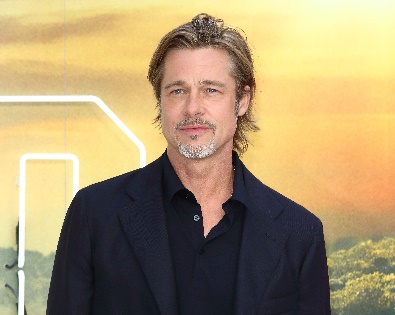 1/3
50%
Meação
50%
Herança
1/3
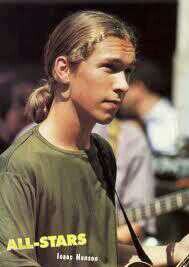 Cada filho herdou 1/6 de todos os bens comuns
Sucessão do cônjuge quando há descendentes
Regime de comunhão parcial de bens: há bens particulares e comuns.
Bens comuns
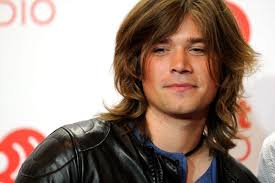 Bens particulares
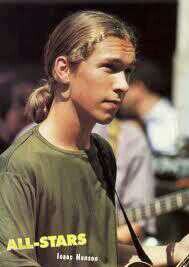 1/3
1/4
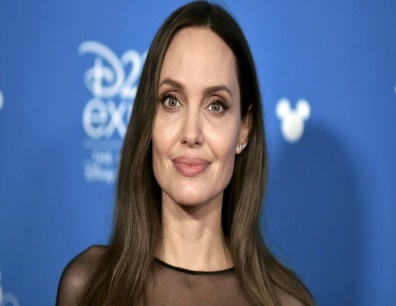 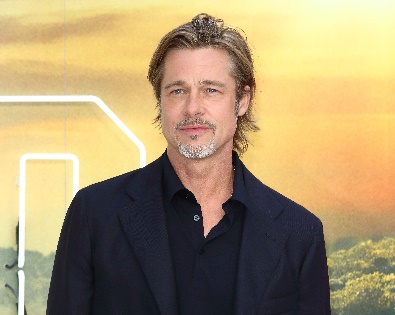 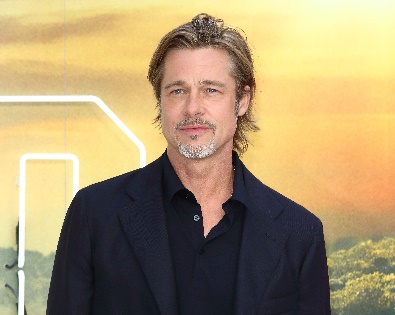 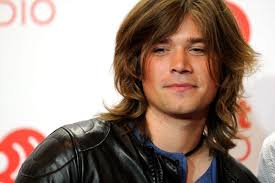 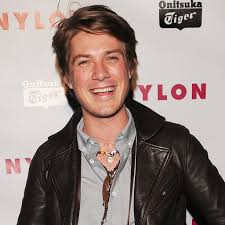 1/4
1/3
50%
Meação
50%
Herança
1/4
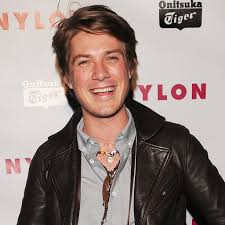 1/3
1/4
Cônjuge não é herdeira dos bens comuns
Cada filho herdou 1/6 de todos os bens comuns
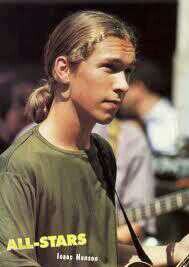 Cônjuge é herdeira de bens particulares
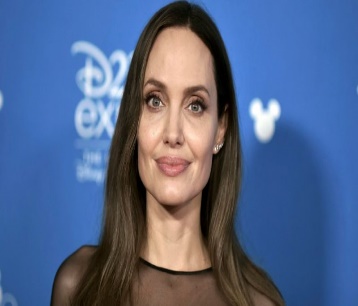 Sucessão do cônjuge quando há descendentes
Regime de participação final nos aquestos
Regras semelhantes ao que se verifica na comunhão parcial de bens (Giselda Hironaka)

Posicionamento divergente (José Fernando Simão): não há bens comuns. Sempre há concorrência.
Sucessão do cônjuge quando há descendentes
Regime de separação convencional de bens
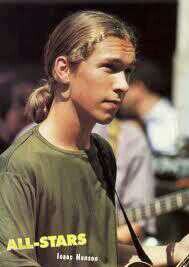 Bens particulares
Bens particulares
1/4
Herança
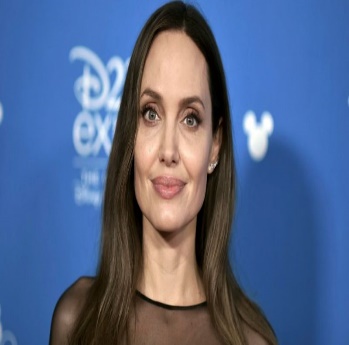 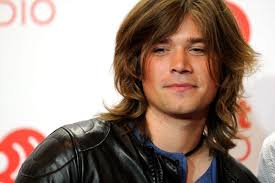 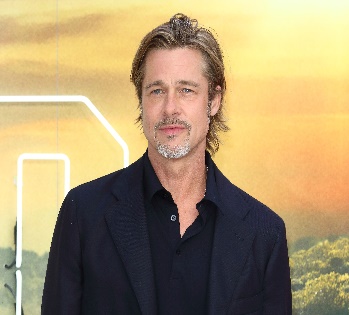 1/4
1/4
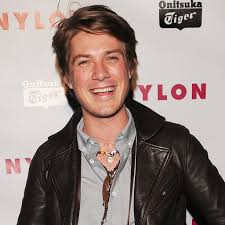 Herança
1/4
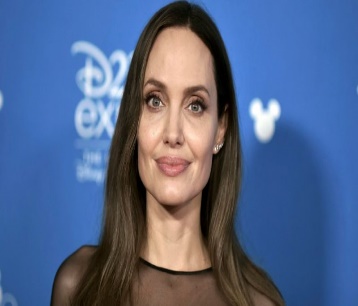 Sucessão do cônjuge quando há descendentes
Art. 1.832. Em concorrência com os descendentes (art. 1.829, inciso I) caberá ao cônjuge quinhão igual ao dos que sucederem por cabeça, não podendo a sua quota ser inferior à quarta parte da herança, se for ascendente dos herdeiros com que concorrer.
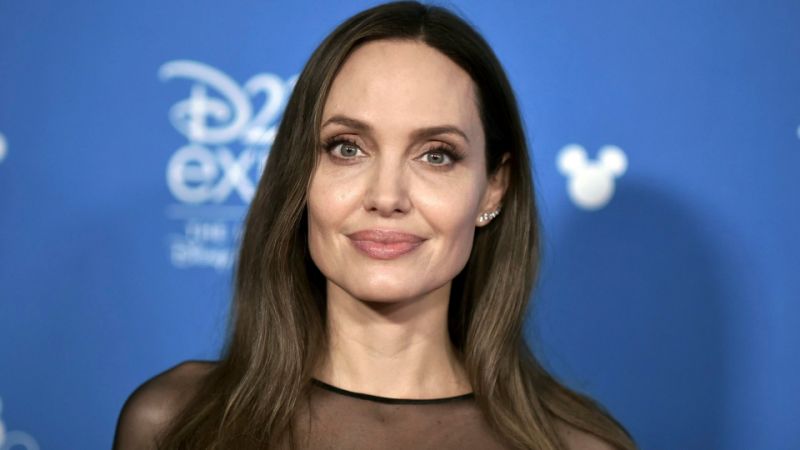 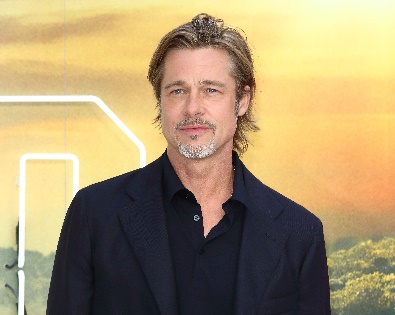 1/4
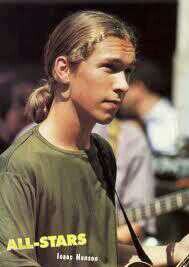 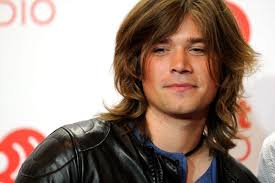 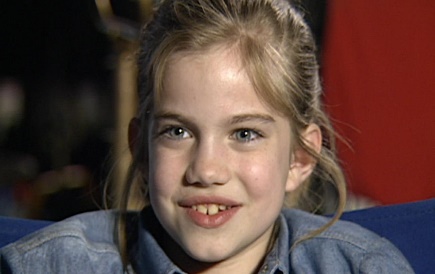 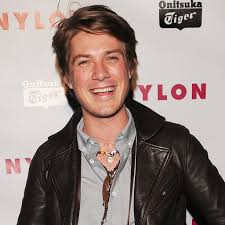 3/16
3/16
3/16
3/16
Sucessão do cônjuge quando há descendentes
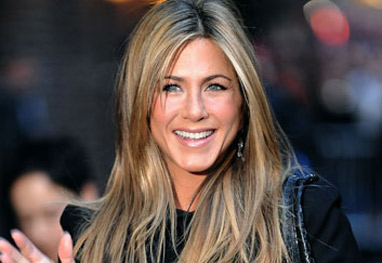 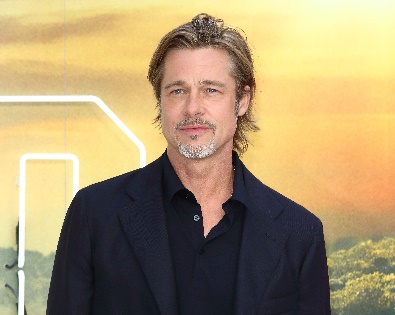 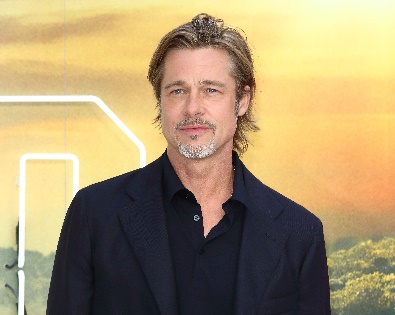 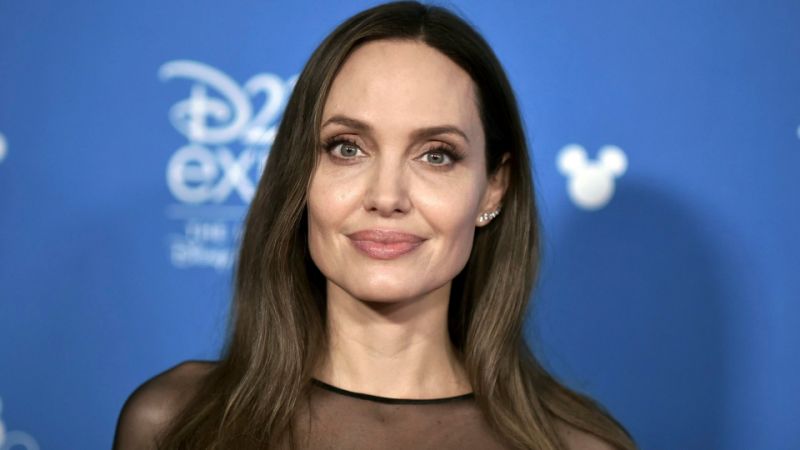 1/5
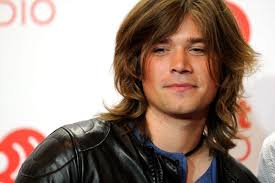 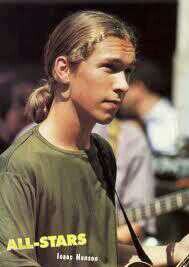 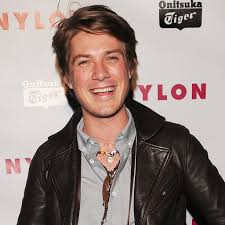 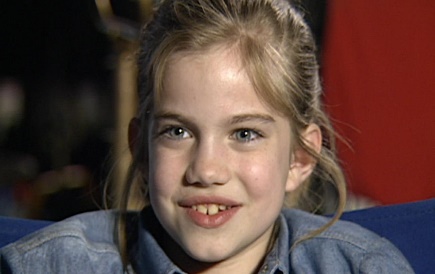 1/5
1/5
1/5
1/5
Sucessão do cônjuge quando há descendentes
Descendência híbrida
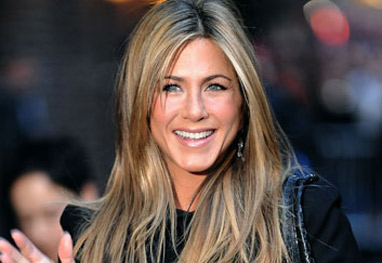 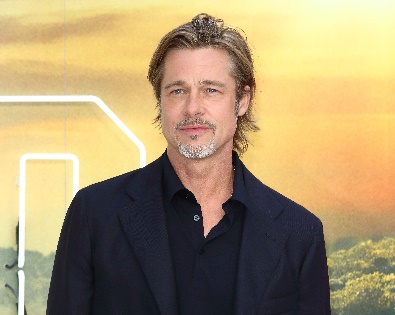 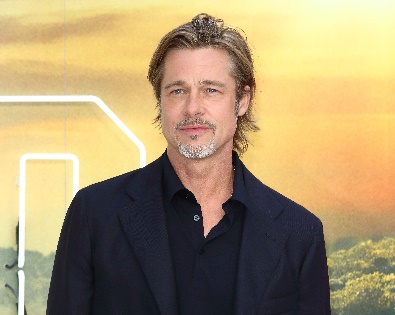 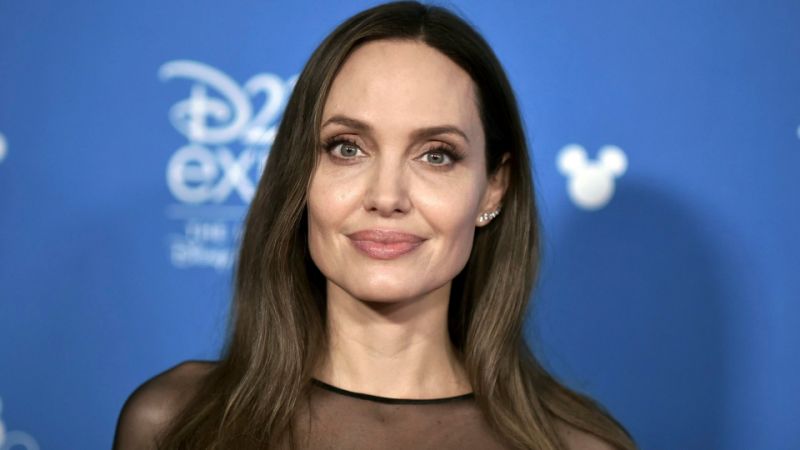 1/5
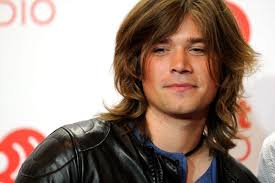 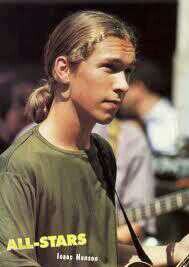 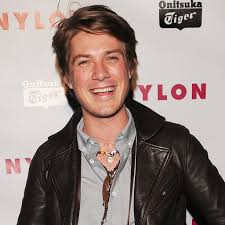 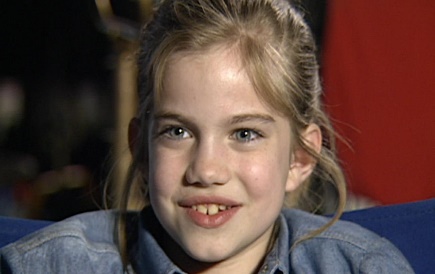 1/5
1/5
1/5
1/5
STJ, Resp 1.357.117/MG, Rel. Min. RICARDO VILLAS BÔAS CUEVA, T3, julgado em 13.03.18, publicado em 26.03.2018
Sucessão do cônjuge quando há ascendentes
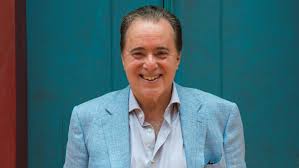 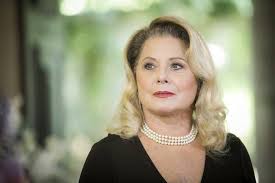 1/3
1/3
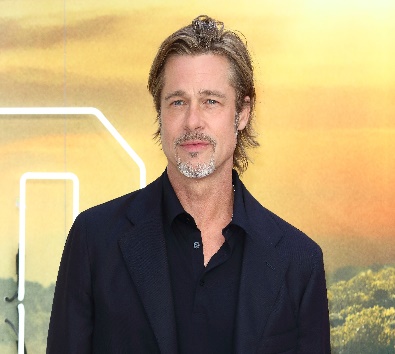 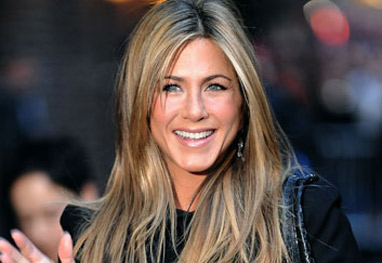 1/3
“Art. 1.837. Concorrendo com ascendente em primeiro grau, ao cônjuge tocará um terço da herança...”
Sucessão do cônjuge quando há ascendentes
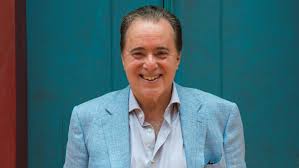 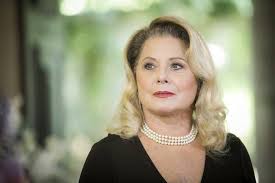 1/2
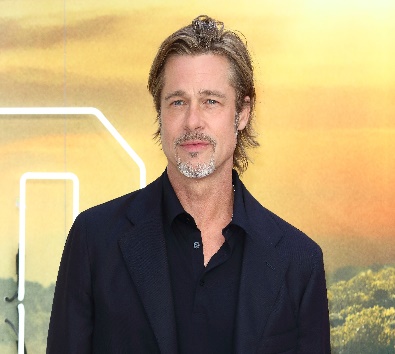 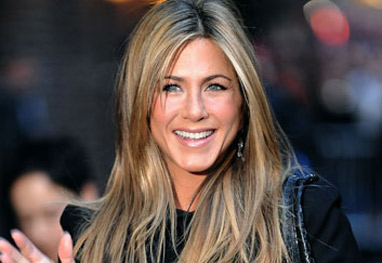 1/2
“Art. 1.837... caber-lhe-á a metade desta se houver um só ascendente...”
Sucessão do cônjuge quando há ascendentes
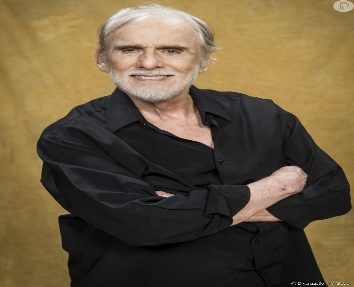 1/2
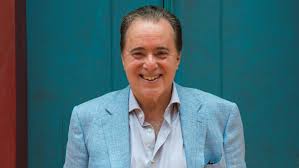 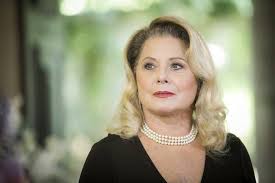 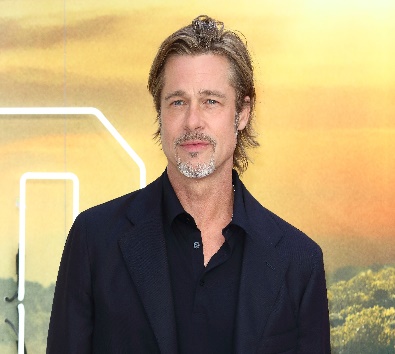 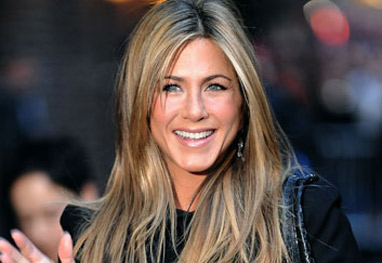 1/2
“Art. 1.837... ou se maior for aquele grau...”
Direito real de habitação
Art. 1.831. Ao cônjuge sobrevivente, qualquer que seja o regime de bens, será assegurado, sem prejuízo da participação que lhe caiba na herança, o direito real de habitação relativamente ao imóvel destinado à residência da família, desde que seja o único daquela natureza a inventariar.